2. Razred 14.4.-17.4.20
Pripravila: damijana blažič
Pozdravljene učenke in učenci!
Ste v prejšnjem besedilu našli kakšnega tiskarskega škrata?
Tiskarski škrat se vrine takrat, ko se dokumenti pošiljajo iz različnih računalnikov.

Meni moj računalnik kaže sledečo sliko:
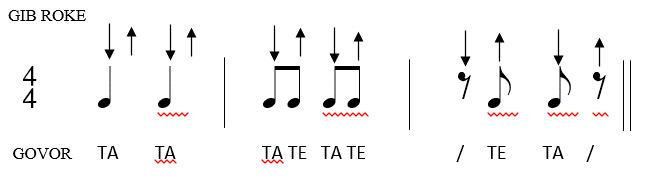 Med prenosi pa so se vrinili neki drugi znaki.  Zato imaš ta teden (če se nisi znašel)
Isto nalogo!  
Torej str. 39/1., 2., 3. in 4. vaja.
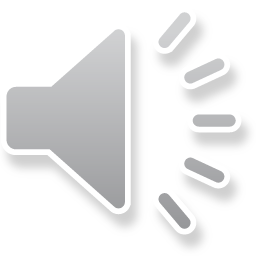 KAKO SO VAM ŠLE RITMIČNE VAJE? PA ODTRKAJMO VAJO STR. 39/1 SKUPAJ.
ČE  TI OSMINSKA PAVZA IN OSMINKA,  ALI OSMINKA IN PAVZA DELATA PROBLEME,  SI NARIŠI GIB ROKE.
VEDNO JE OB IZVAJANJU POTREBNO MERITI DOBE Z ROKO.
GIB ROKE
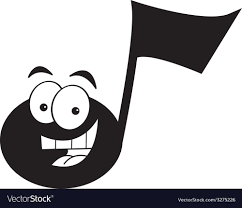 E e  e E 
    /     TE        TA     /
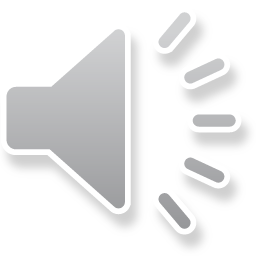 SEDAJ ODTRKAJMO ŠE  VAJO STR. 39/4.
Seveda te čaka tudi naloga. Str. 38 vaja 21 ima dve vrstici.  Oglej si jo in jo odtrkaj 
V tem tednu imam zate nov izziv 
Tone, ki si jih prej bral parlato (izgovarjal imena) boš sedaj tudi zapel   
Vendar le prve tri vrstice.  
Priporočam, da jih na svoj instrument najprej zaigraš.
Delaj počasi in natančno. Zaigraš en takt, zapoješ ta takt, zaigraš drug takt, zapoješ … 
Lahko se tudi posnameš in potem poslušaš, 
ali poješ, medtem, ko poslušaš posnetek svojega igranja 
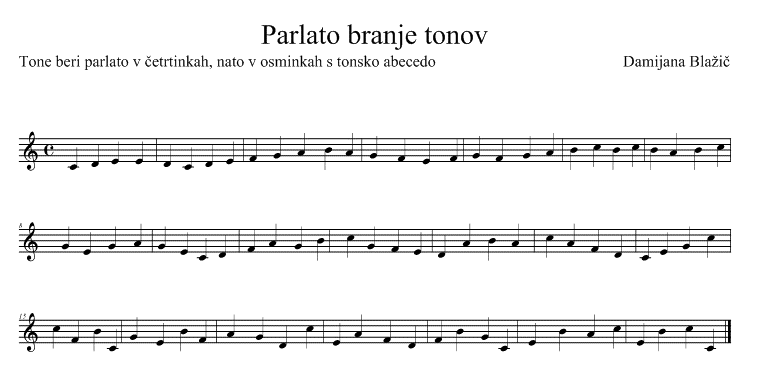 Pazi, da boš tone igral PRAVILNO!
Sedaj pa NAJPOMEMBNEJŠE 
navodilo tega tedna!
V soboto, 18.4.2020
boste na TV programu 
SLO2 ob 12.40
 pogledali ponovitev svečanega 
koncerta ob 200. obletnici 
javnega glasbenega šolstva
V ORKESTRU SO IGRALI LE IZBRANI UČENCI GLASBENIH ŠOL. TUDI NAŠA UČENKA LARISA KOSI.
ZAPIŠITE SI, KAJ VAM JE NA KONCERTU BILO NAJBOLJ VŠEČ!
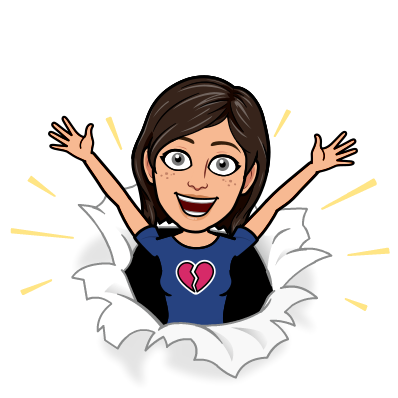 Želim ti uspešno delo. Ostanite zdravi!
Damijana Blažič, prof.